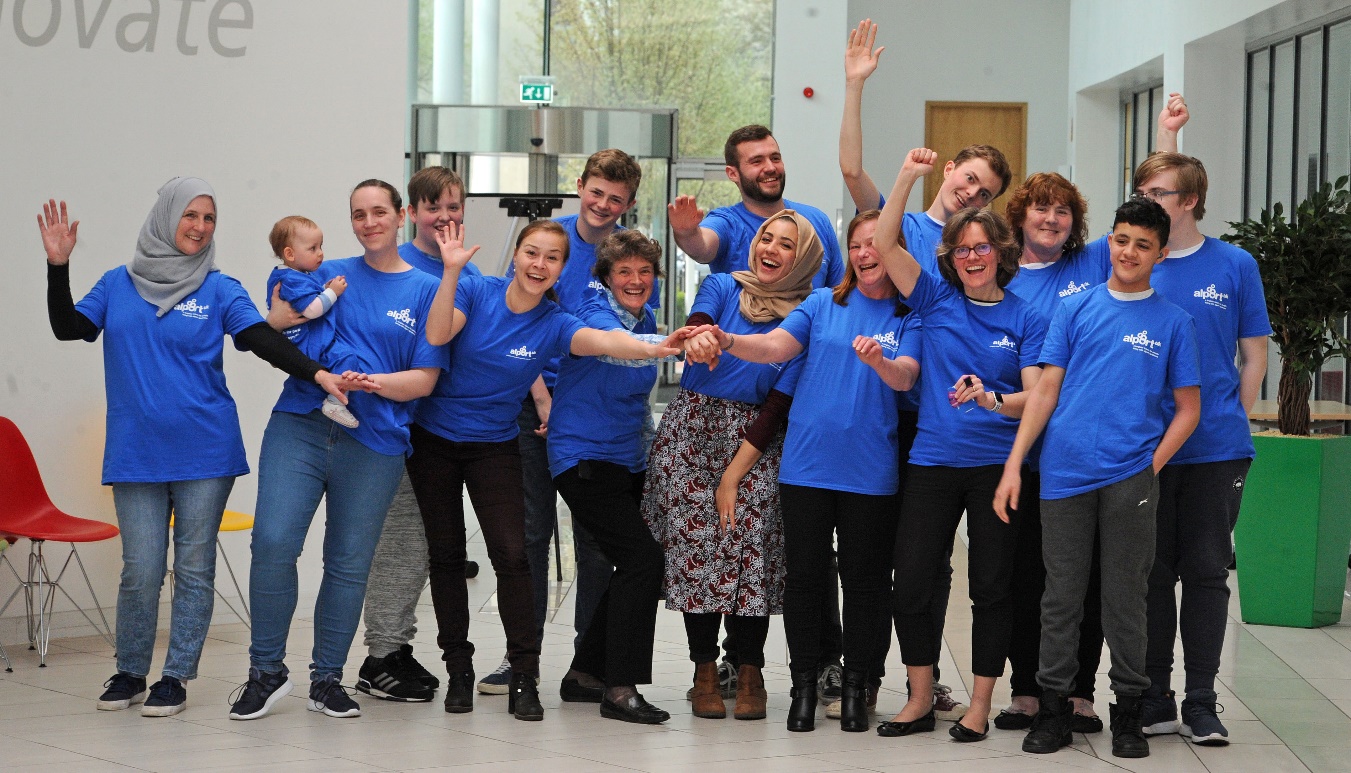 A brighter future for people living with Alport Syndrome
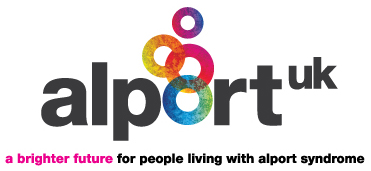 Running a (patient-led) research (meeting) 
workshop

Prepared for RaDaR workshop 
28 April 2023
Susie Gear, Chief Executive, Alport UK
[Speaker Notes: …is an inherited condition that can cause kidney failure, deafness and eye abnormalities. 

Those that inherit it will probably require a kidney transplant when they are young adults. It can impact a large number of people in a family. It is the second most common form of inherited kidney disease.

1 in 800 according to Professor Moumita Barua’s 2021 research looking at UK Biobank data
1 in 10,000 in any population quoted in most publications to date

As research progresses, more people are diagnosed, prevalence increases

For research, patient numbers in each country alone are not enough. International collaboration is vital eg with USA and China: alport uk supported and encouraged development of the China patient organisation that now supports tens of thousands of patients across China]
Alport UK works in partnership with individuals, families, researchers, clinicians, pharma/biotech
Support 

Information

Research  

Collaboration
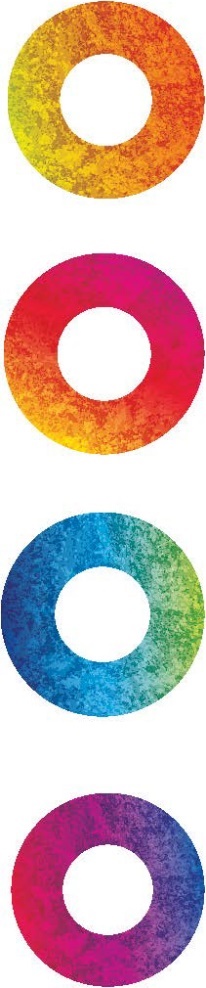 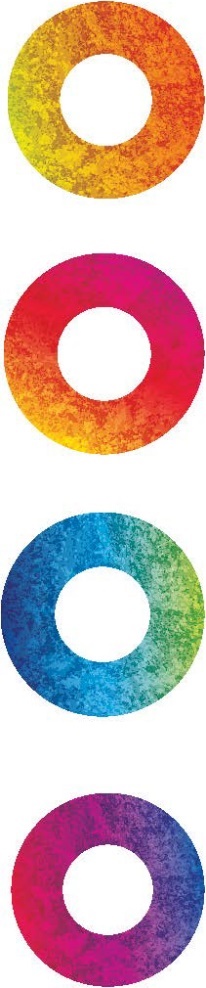 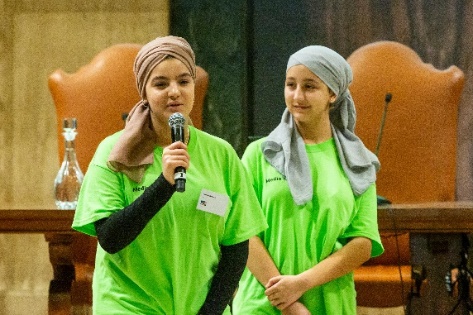 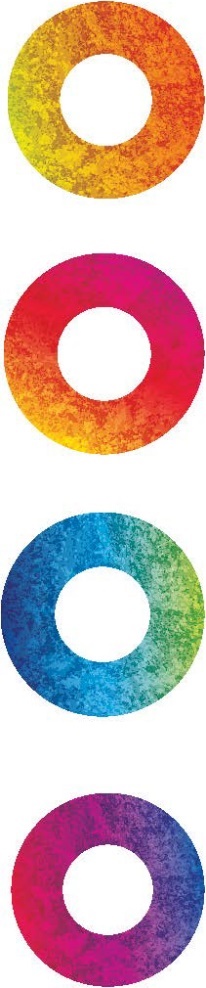 Underpinned by fundraising
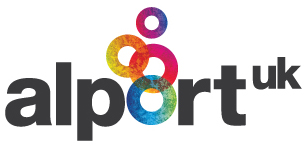 [Speaker Notes: Our Mission is to work in partnership with individuals, families and the scientific community to:
• Facilitate a support network for patients and families
• Be a conduit for high quality, accessible information
• Raise the profile of Alport Syndrome in the scientific    community
• Contribute to the international research agenda
• Collaborate on the development of a UK patient registry    and alliance of international patient registries.

Things we are proud of delivering for our patients:
Note divide these things in to the 5 areas.
Our positive and collaborative approach focused on a brighter future – for patients, families, clinicians, researchers, industry
Our daily support of patients connecting them with experts and the wider Alport community to reduce the feeling of isolation
The vibrant and healthy research community emerging and potential for an international clinical trials network
Four International workshops (in person) on Alport Syndrome: Italy 2019, Scotland 2017, Germany 2015, England 2013 bringing patients, clinicians, researchers and industry together and helping to accelerate the delivery of research celebrated in the video our young patients created: https://youtu.be/QH8mDTmKaVU
A series of 20+ international Alport online workshops during the pandemic featuring the latest Alport research on YouTube: https://tinyurl.com/y9cuhgby
Four international publications setting international clinical guidelines 
The fun we have trying new techniques, using illustration, film and social media to connect our community with the latest information
The long-lasting friendships emerging across the community]
Click video below: https://youtu.be/QH8mDTmKaVU
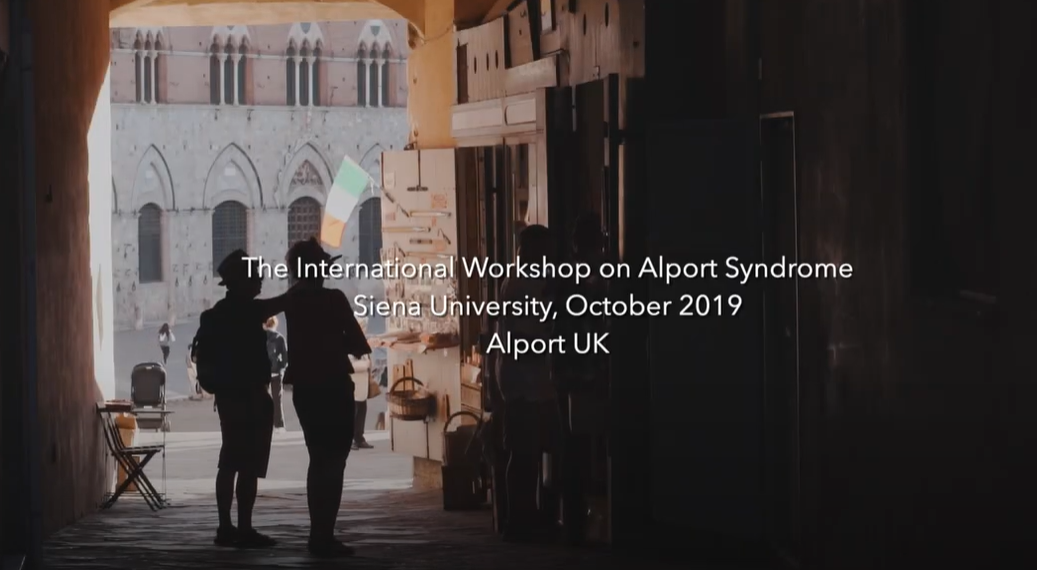 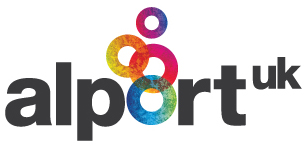 [Speaker Notes: Our Mission is to work in partnership with individuals, families and the scientific community to:
• Facilitate a support network for patients and families
• Be a conduit for high quality, accessible information
• Raise the profile of Alport Syndrome in the scientific    community
• Contribute to the international research agenda
• Collaborate on the development of a UK patient registry    and alliance of international patient registries.

Things we are proud of delivering for our patients:
Note divide these things in to the 5 areas.
Our positive and collaborative approach focused on a brighter future – for patients, families, clinicians, researchers, industry
Our daily support of patients connecting them with experts and the wider Alport community to reduce the feeling of isolation
The vibrant and healthy research community emerging and potential for an international clinical trials network
Four International workshops (in person) on Alport Syndrome: Italy 2019, Scotland 2017, Germany 2015, England 2013 bringing patients, clinicians, researchers and industry together and helping to accelerate the delivery of research celebrated in the video our young patients created: https://youtu.be/QH8mDTmKaVU
A series of 20+ international Alport online workshops during the pandemic featuring the latest Alport research on YouTube: https://tinyurl.com/y9cuhgby
Four international publications setting international clinical guidelines 
The fun we have trying new techniques, using illustration, film and social media to connect our community with the latest information
The long-lasting friendships emerging across the community]
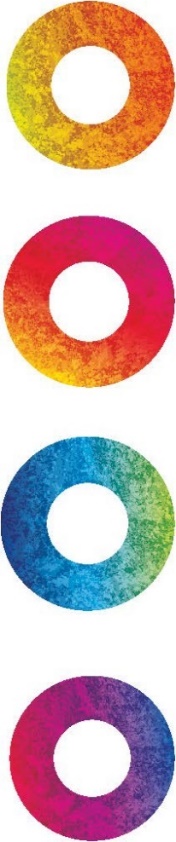 Research
ACE inhibitors and Flozins
Three drugs in clinical trials 
6 International workshops and 26 online workshops
£2.5m funding for Alport research hub and seed funding for new ideas  
Vibrant international research community 
Patient registries
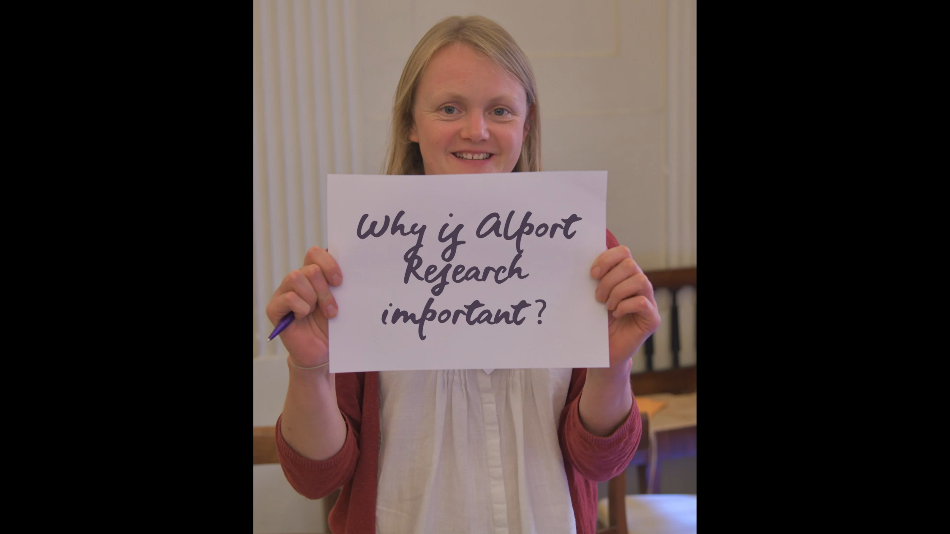 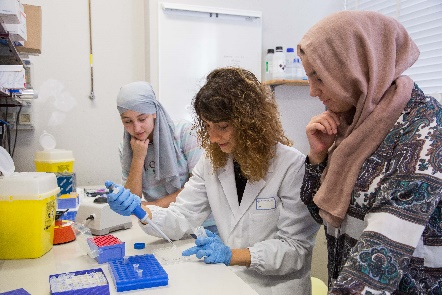 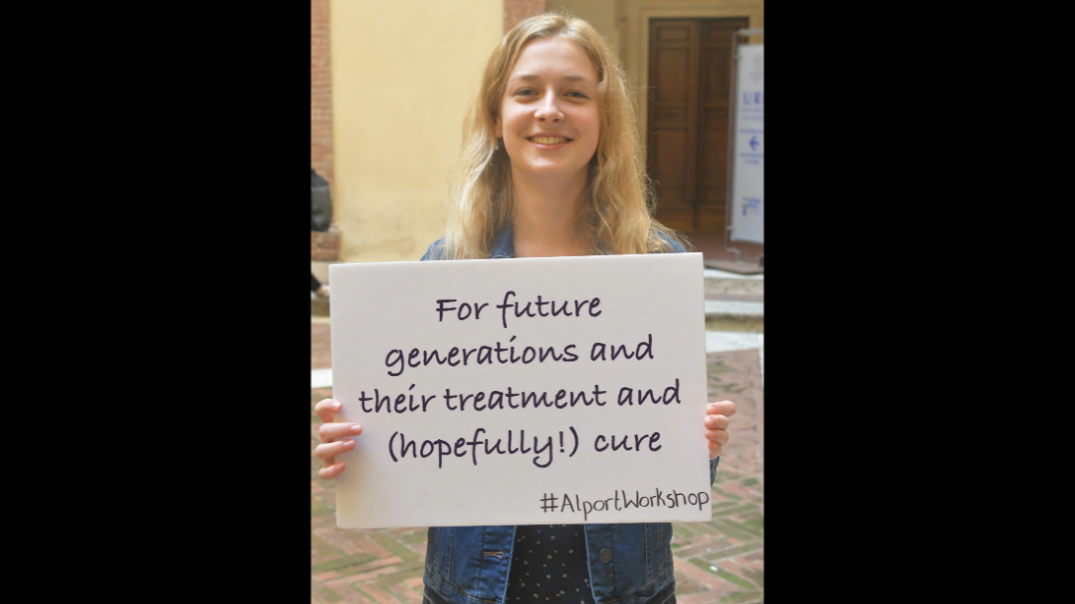 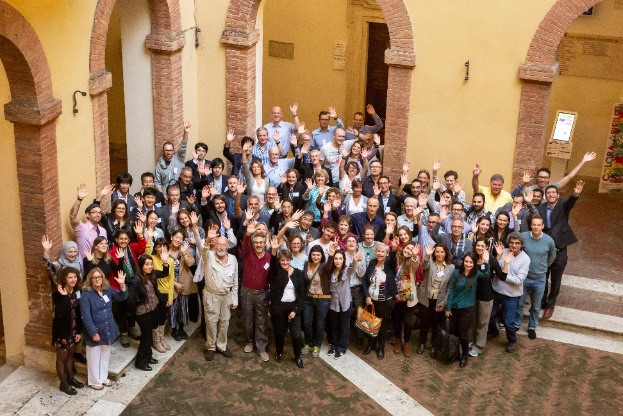 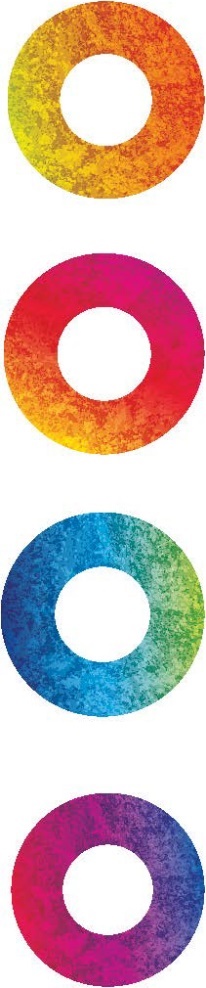 [Speaker Notes: Raise the profile of Alport Syndrome in the research community

Alport Warriors
Innovative patient/researcher/clinician collaboration
ACE inhibitors help young adults get through critical teenage years
Two drugs in clinical trials, more in development
Vibrant international research community of 250+ researchers, 50 new projects and 12+ industry partners developing drug and gene therapy options
Patient registries vital to collect data for Natural history studies]
Support 

Information

Research  

Collaboration
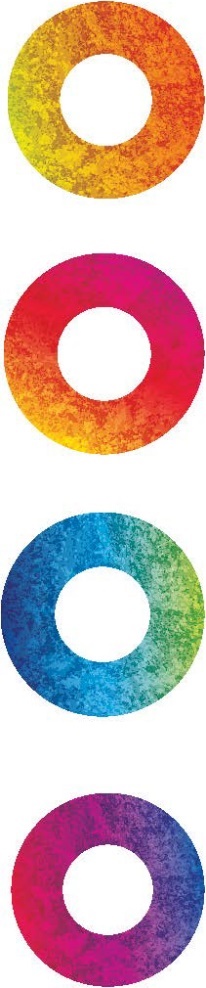 Facilitated by patients – where to start
Scientific community
International partners
Across the UK
Genetics
Industry partners
NierpatiëntenVerenigingNederland (NVN)
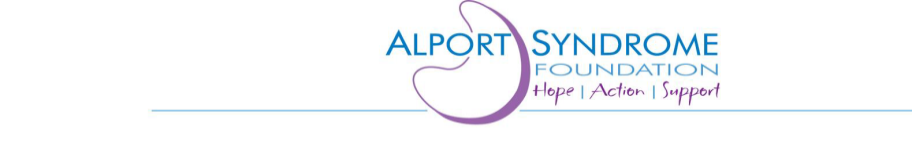 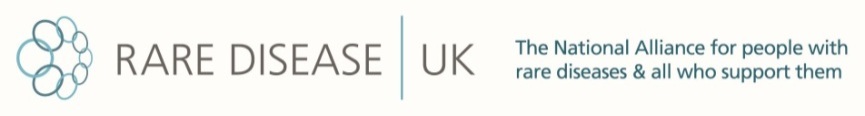 Ears
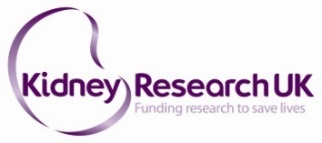 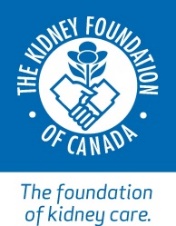 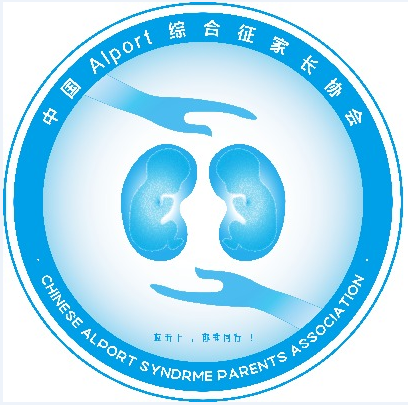 Kidneys
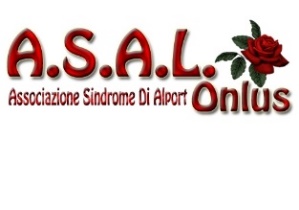 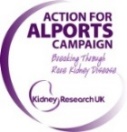 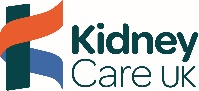 Eyes
Alport Foundation of Australia
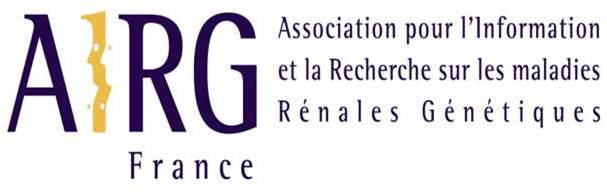 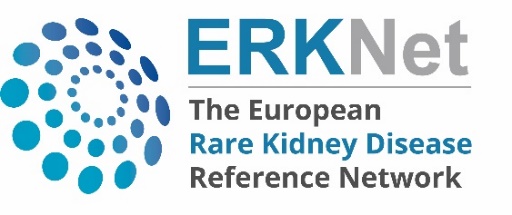 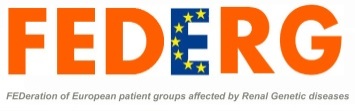 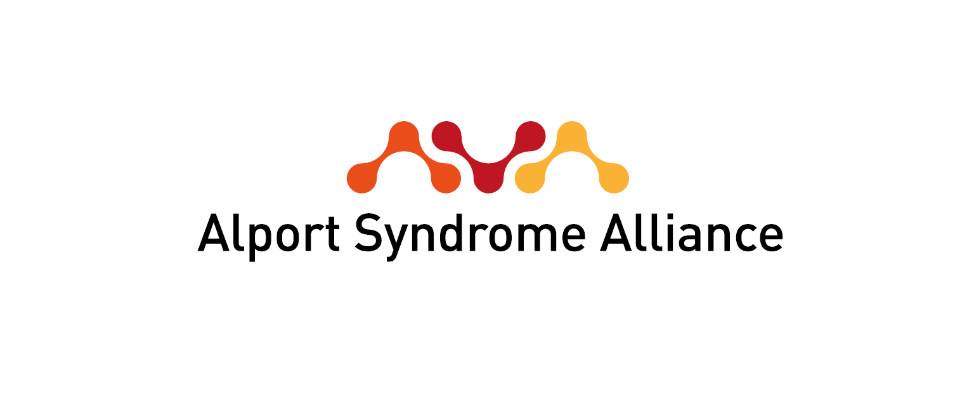 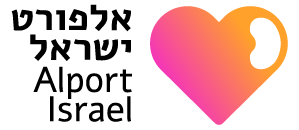 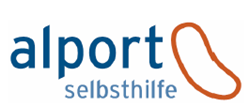 [Speaker Notes: Collaboration drawing on different strengths

Patient numbers are more relevant for research if you look internationally For example:
USA
China
Australia
Rest of Europe


Lots of great organisations interested in research – charities wanting to fund it, organising it etc. but a huge lack of people interested in Alport Syndrome and doing research generally. 

There was no shopping list of research to fund.

So we did a web search and put together the names of people who seemed to have a lot of interest]
Transformational results - a brighter future
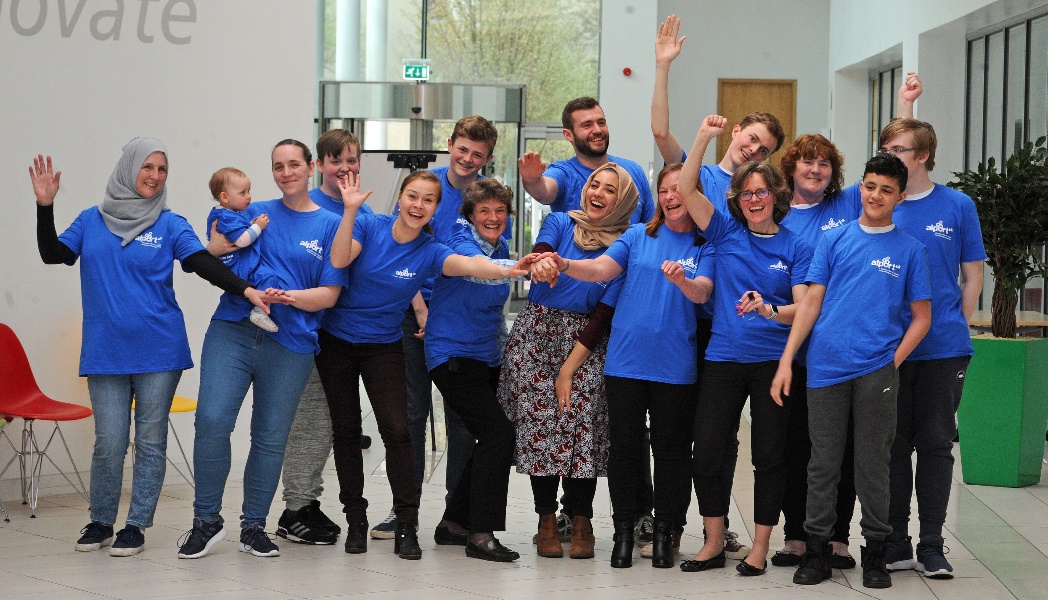 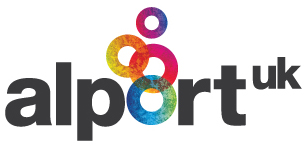 The trick is how you do things, not what you do…
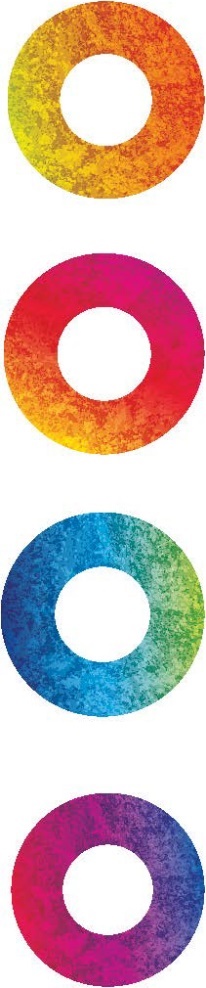 Support
Alport Warriors Facebook page
Expert advice from Scientific advisors
Alport Avengers
Don’t Wait Fund
Fundraising and volunteering
Collaboration – eg Kidney Care UK
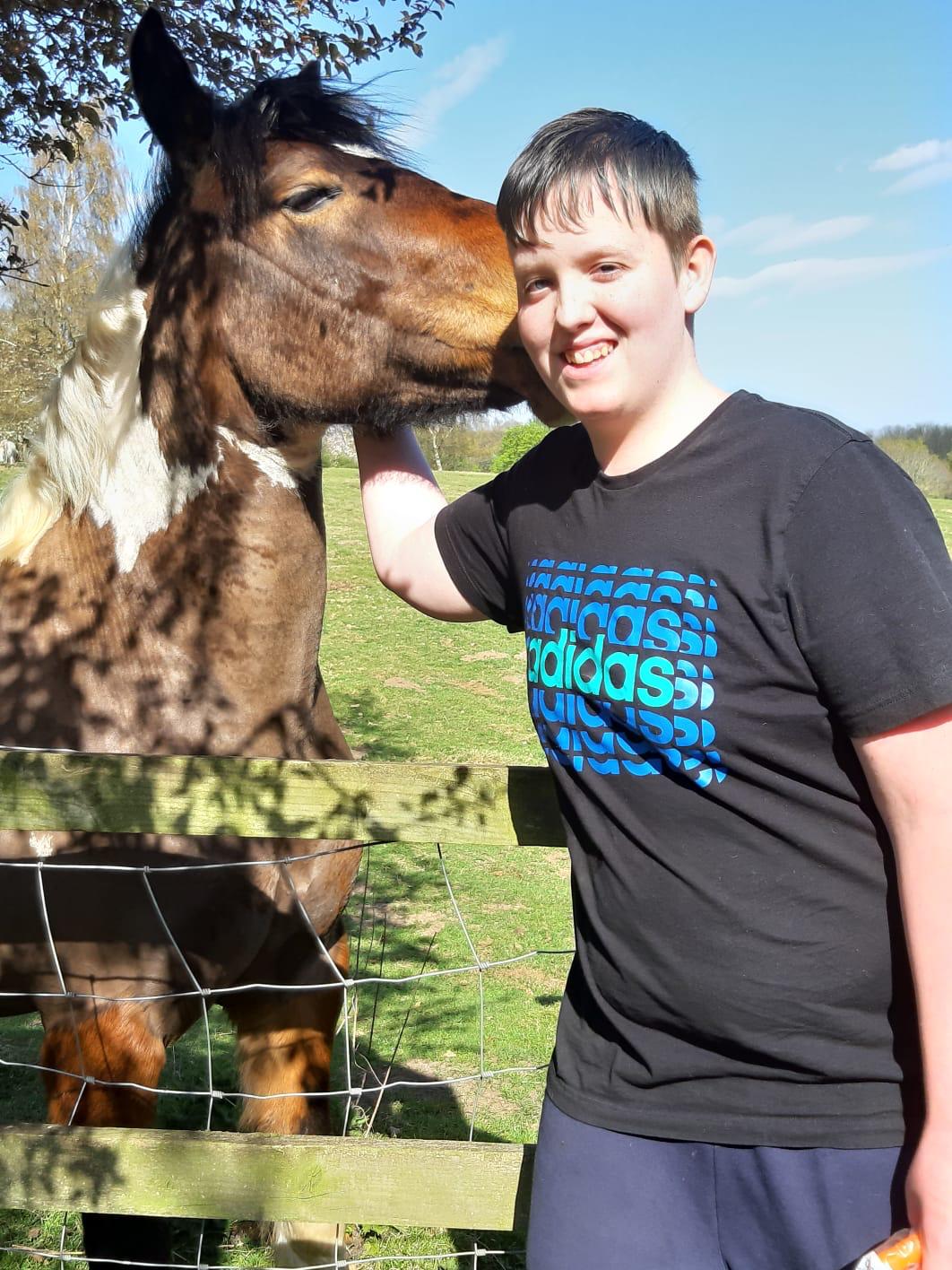 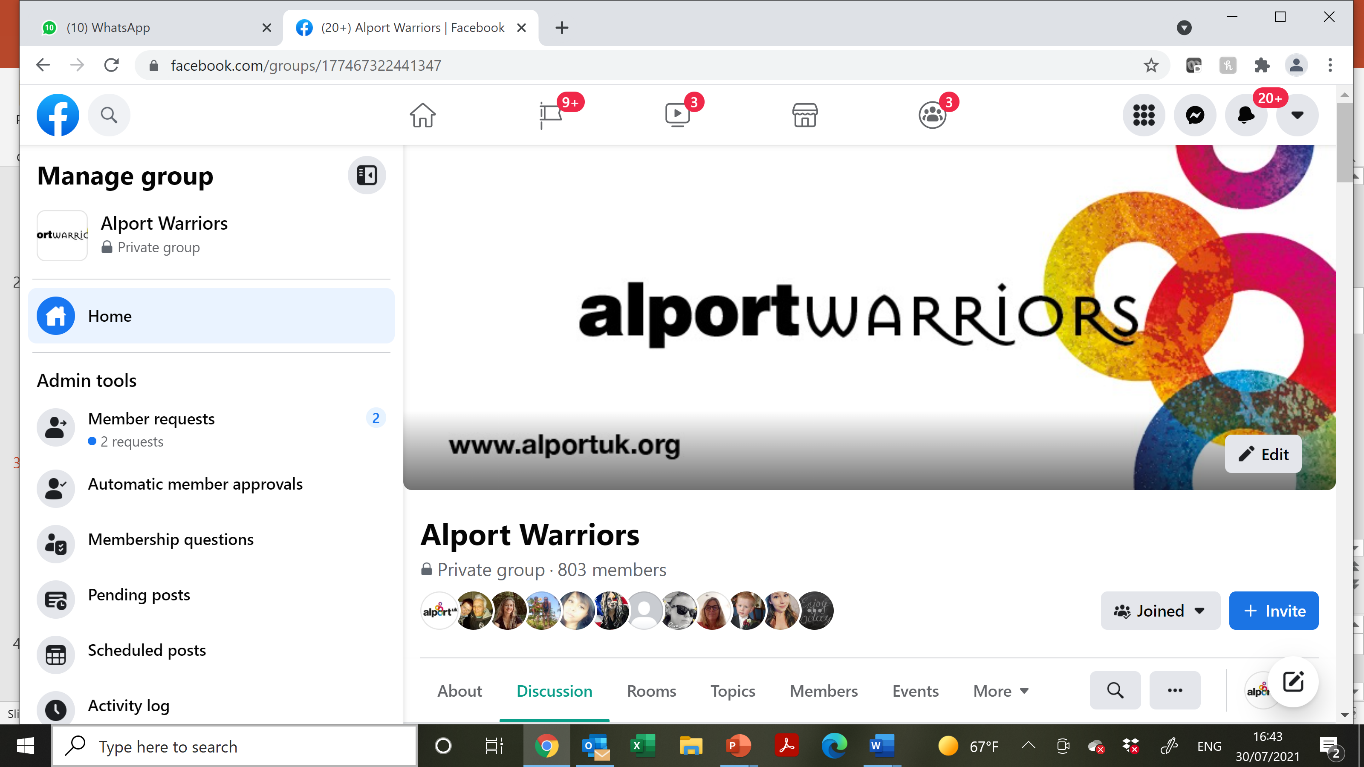 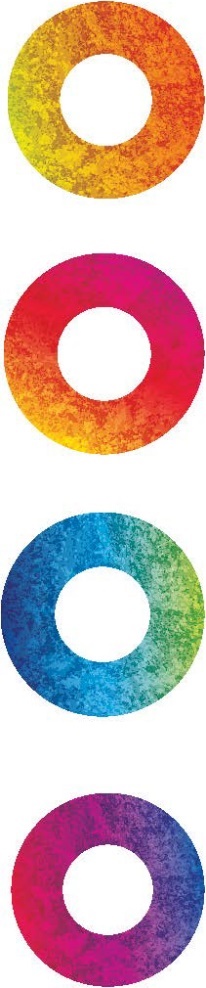 [Speaker Notes: Our main acitivity is to facilitate a support network for patients and families

6 Pillars of Wellbeing are our inspiration for: 

Don’t Wait Fund – Sam Clarke was the inspiration to get out and try a new form of exercise. 
Alport Warriors Facebook – local networks and online community support each other
Expert advice provided by our Scientific advisors to answer questions 
Alport Avengers – 18-35 year old community connect to reduce the feeling of isolation at the most critical stage in their journey]
Fundraising for Alport UK – helps patients
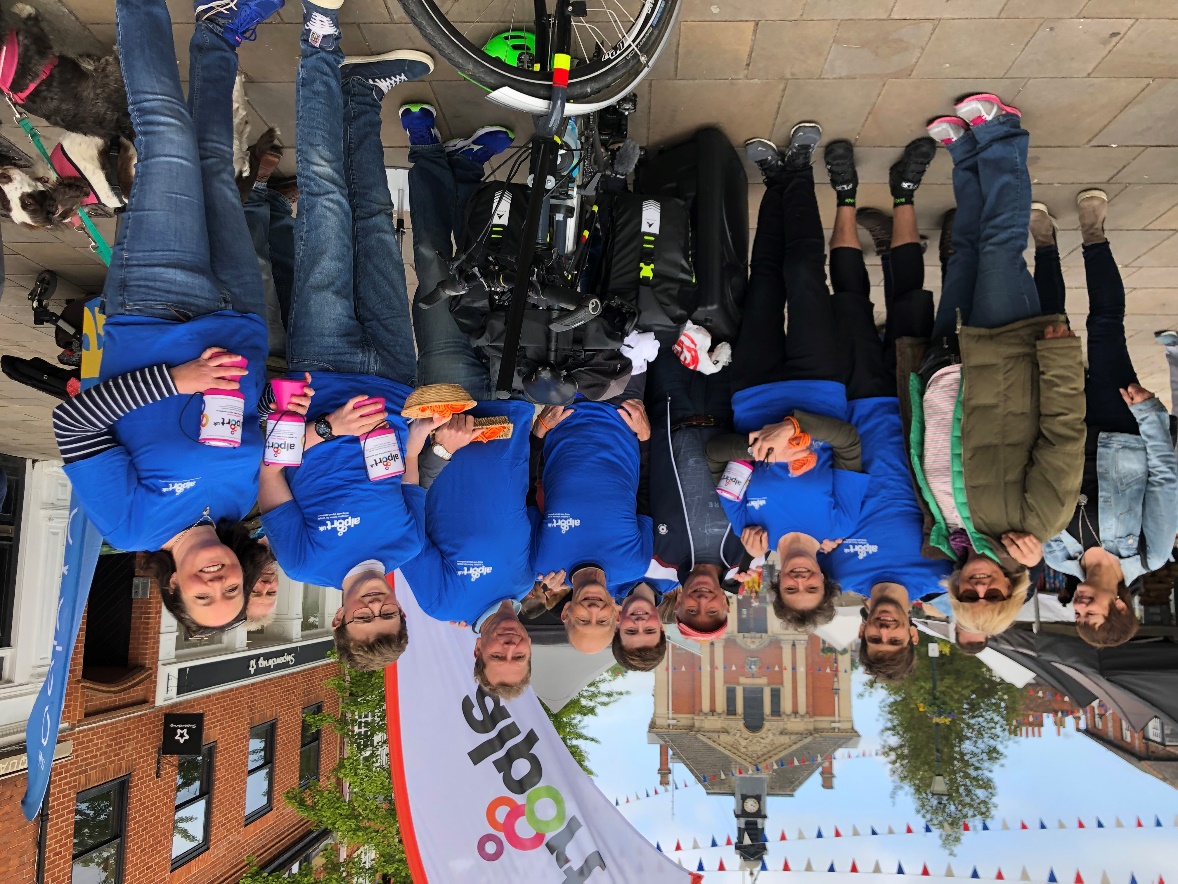 Meaningful activity
Social connections
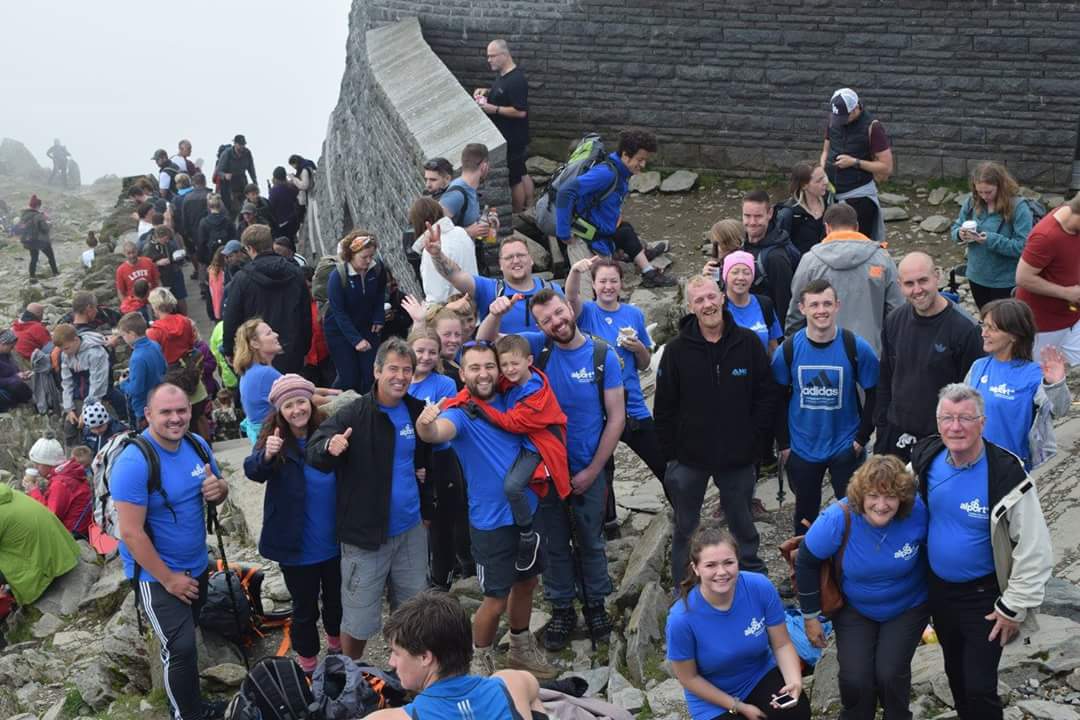 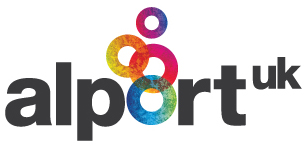 [Speaker Notes: Two of the six pillars of wellbeing aremeaningful activity – sam clarke
Social connection – Humphries family climbing Snowden in Wales

As Sam Clarke has shown us with his cycle ride – good for your mental health .]